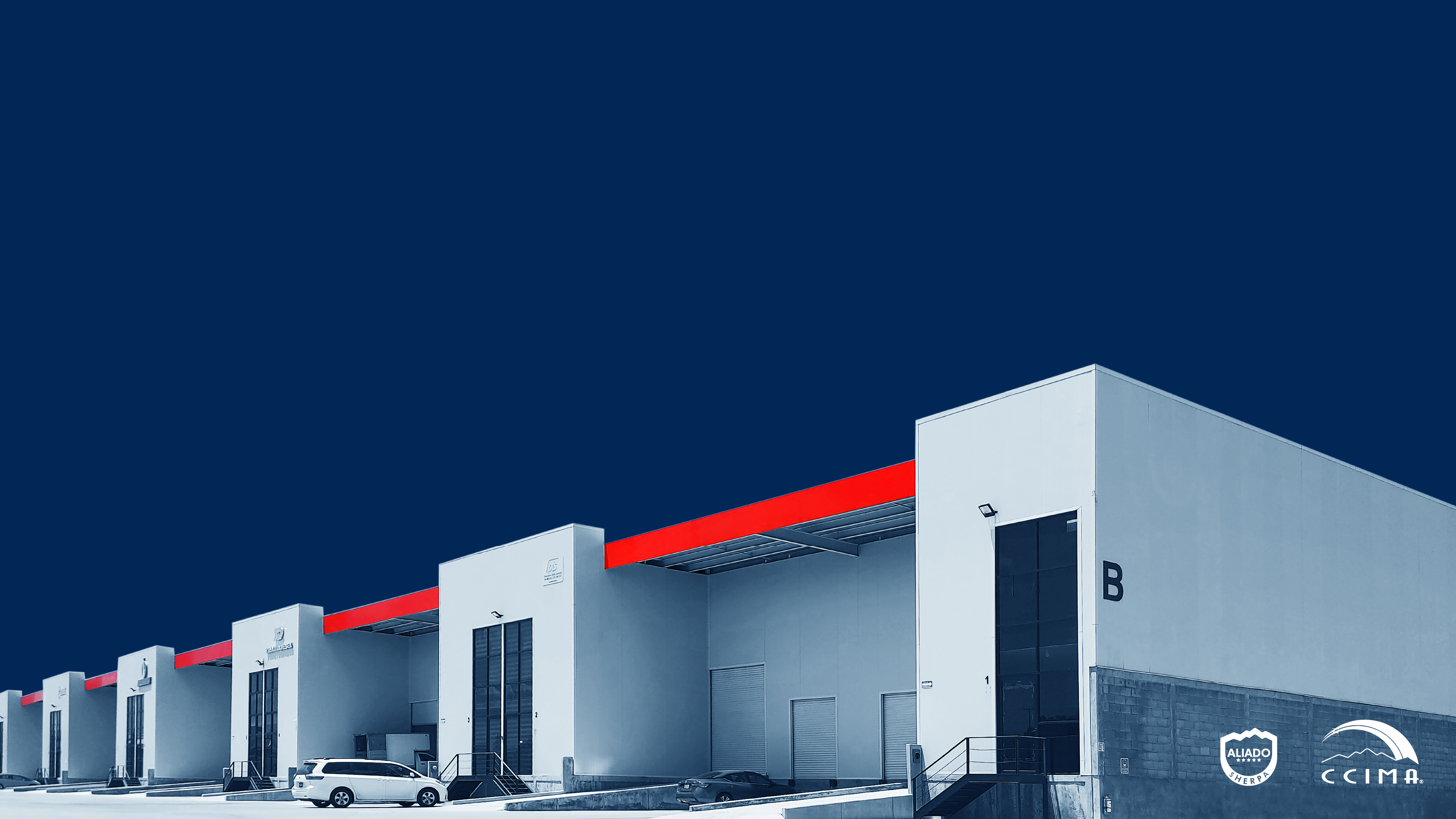 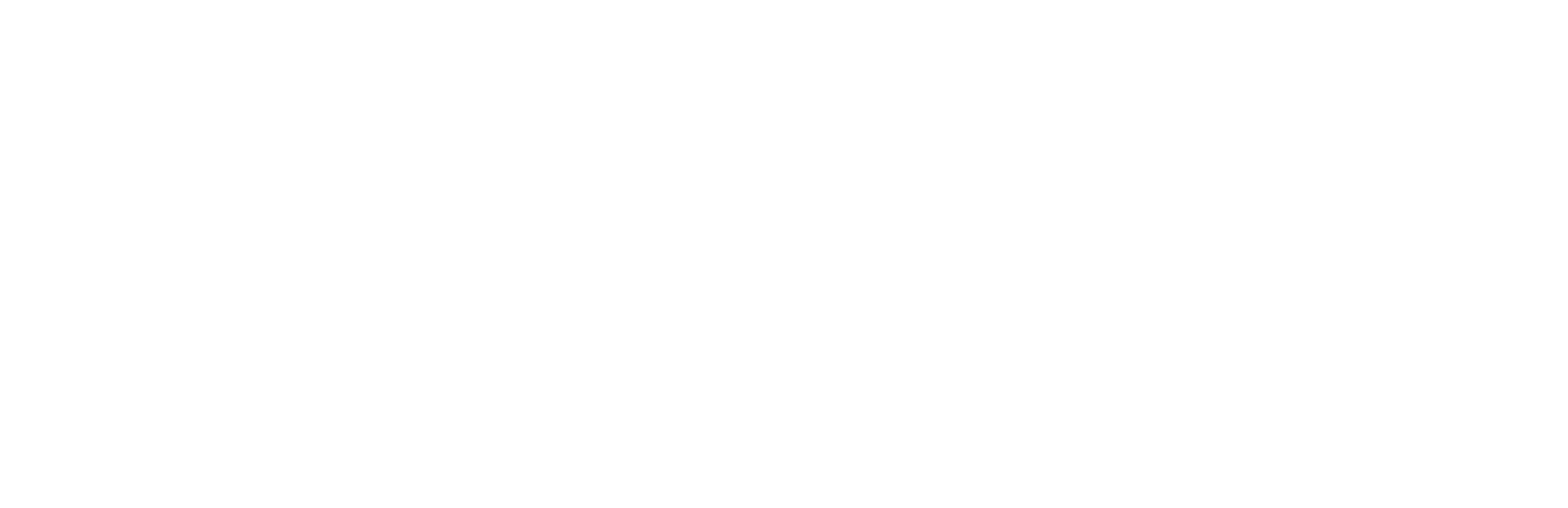 BE EXTRAORDINARY
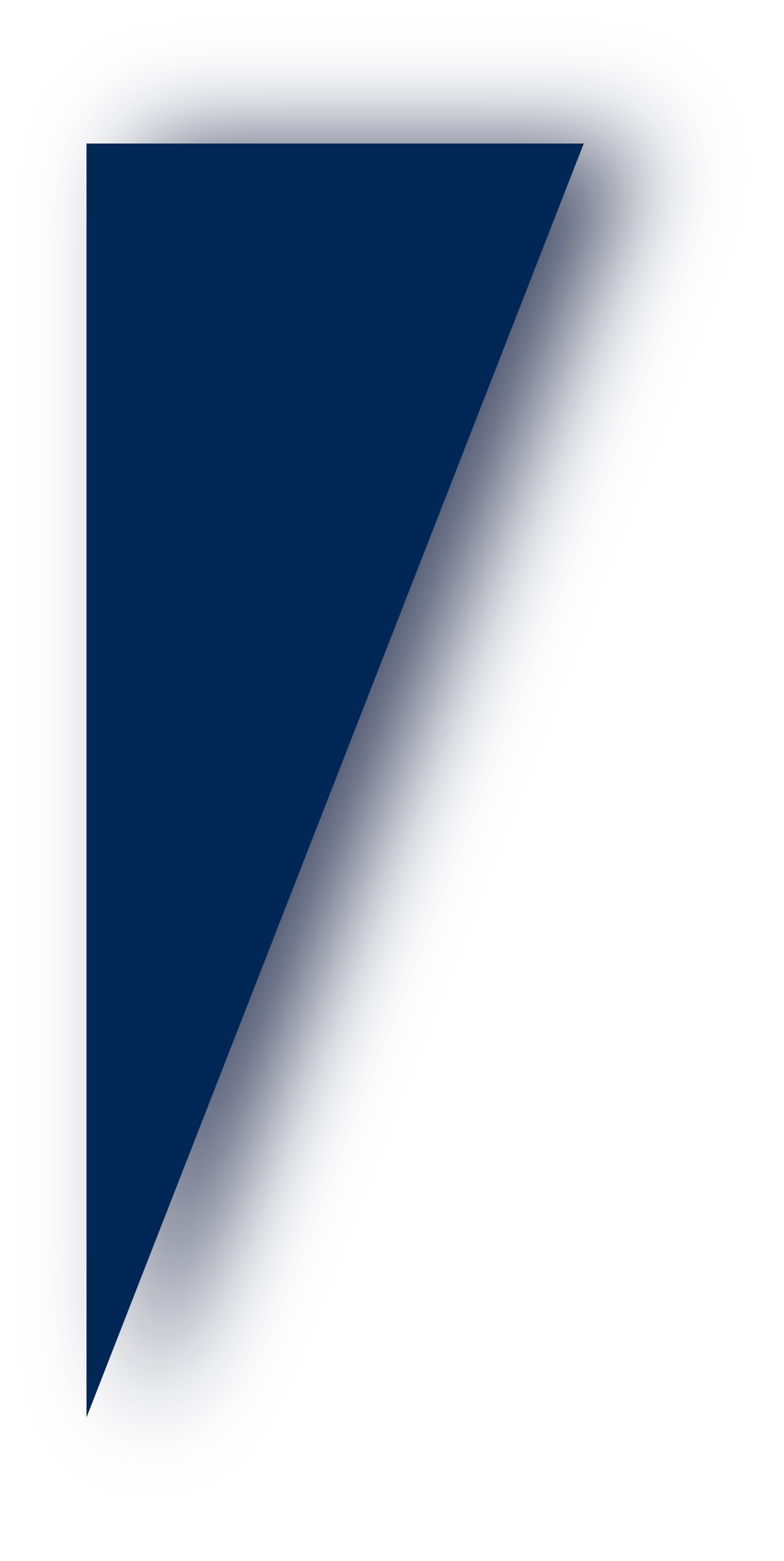 Lorem ipsum dolor sit amet, consectetuer adipiscing elit
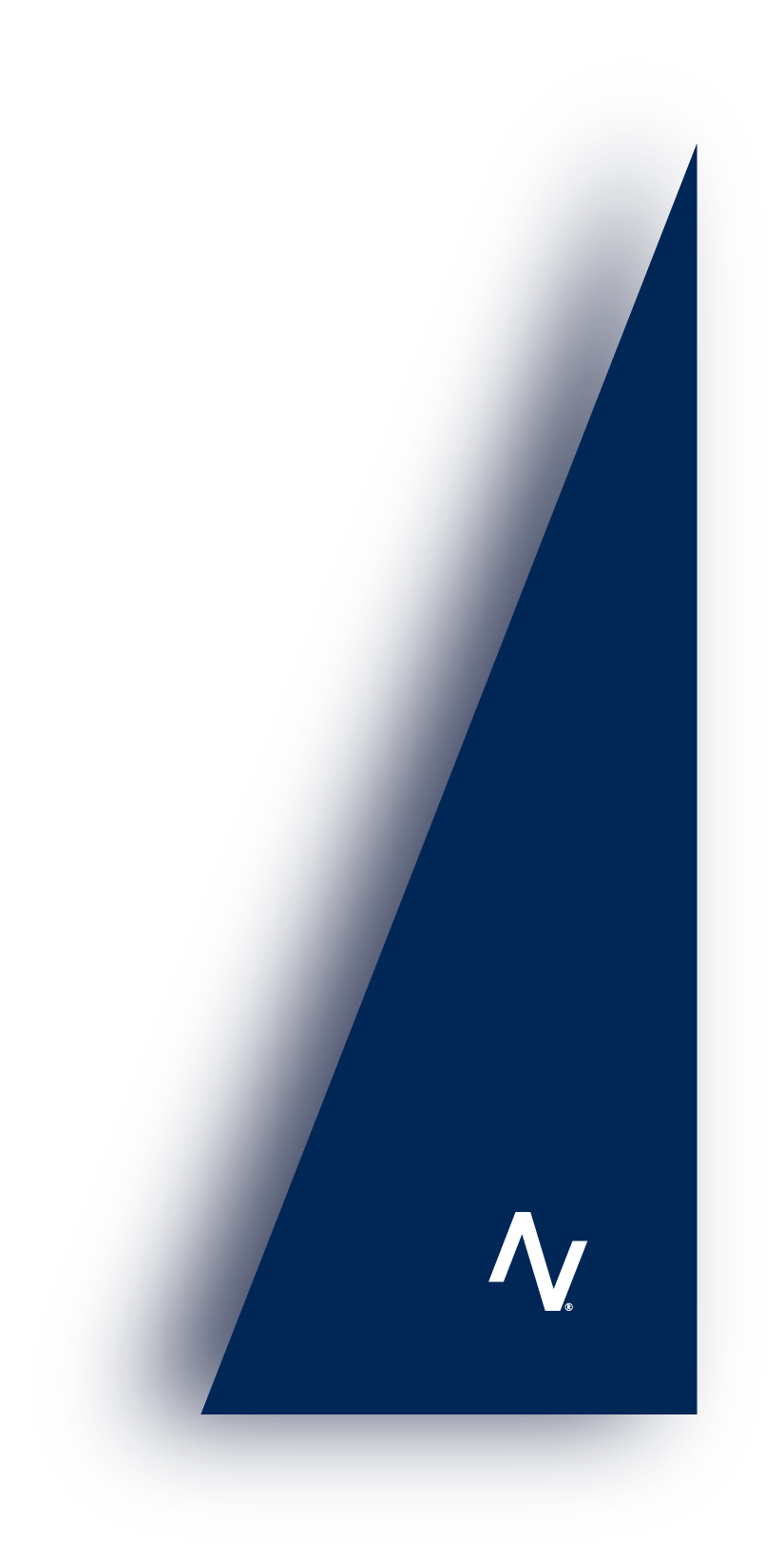 Lorem ipsum dolor sit amet, consectetuer adipiscing elit
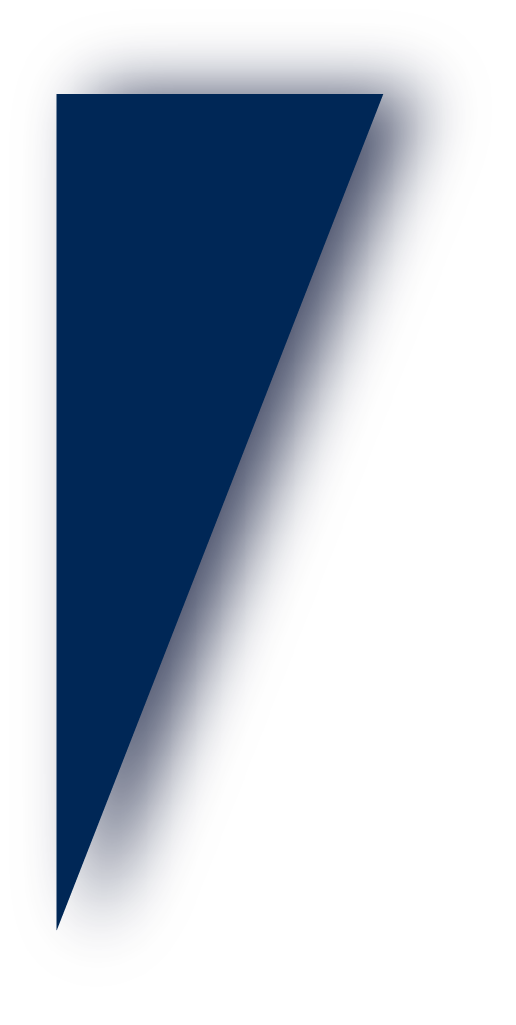 Lorem ipsum dolor sit amet, consectetuer adipiscing elit
Lorem ipsum dolor sit amet, consectetuer adipiscing elit
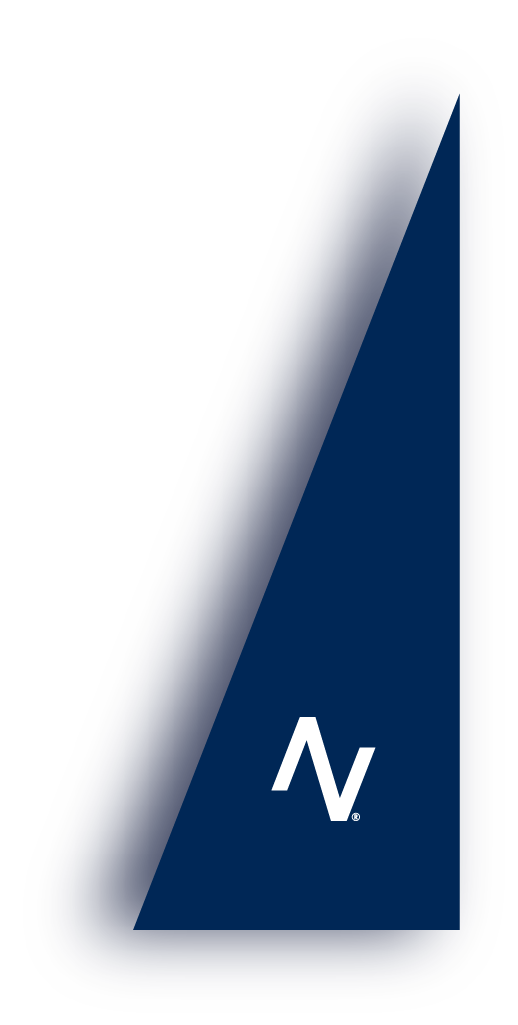 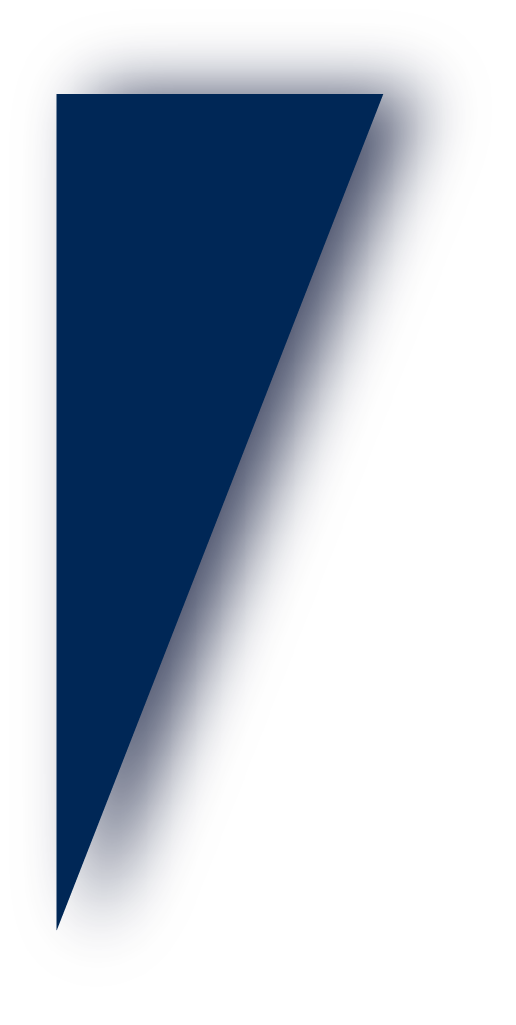 Lorem ipsum dolor sit amet, consectetuer adipiscing elit
Lorem ipsum dolor sit amet, consectetuer adipiscing elit
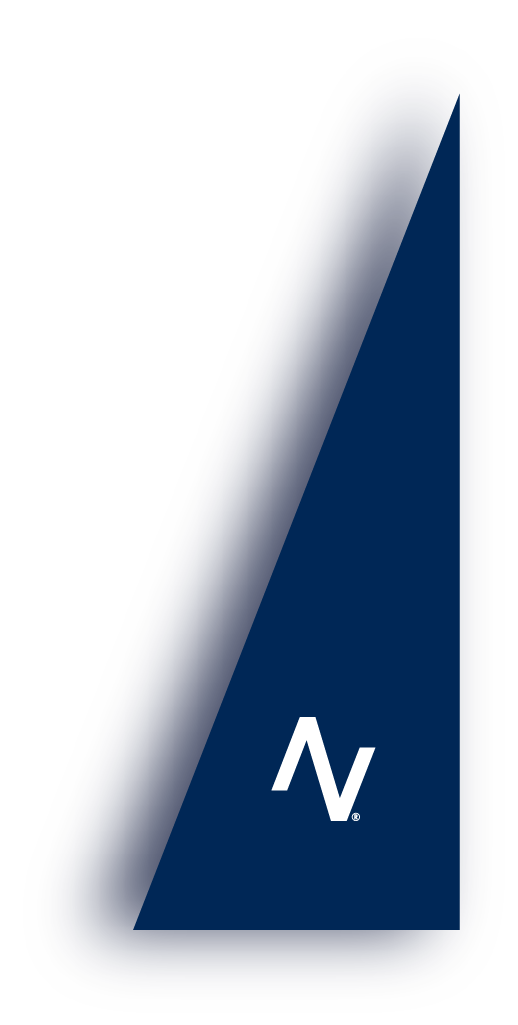 Lorem ipsum dolor sit amet, consectetuer adipiscing elit
Lorem ipsum dolor sit amet, consectetuer adipiscing elit
Lorem ipsum dolor sit amet, consectetuer adipiscing elit
Lorem ipsum dolor sit amet, consectetuer adipiscing elit
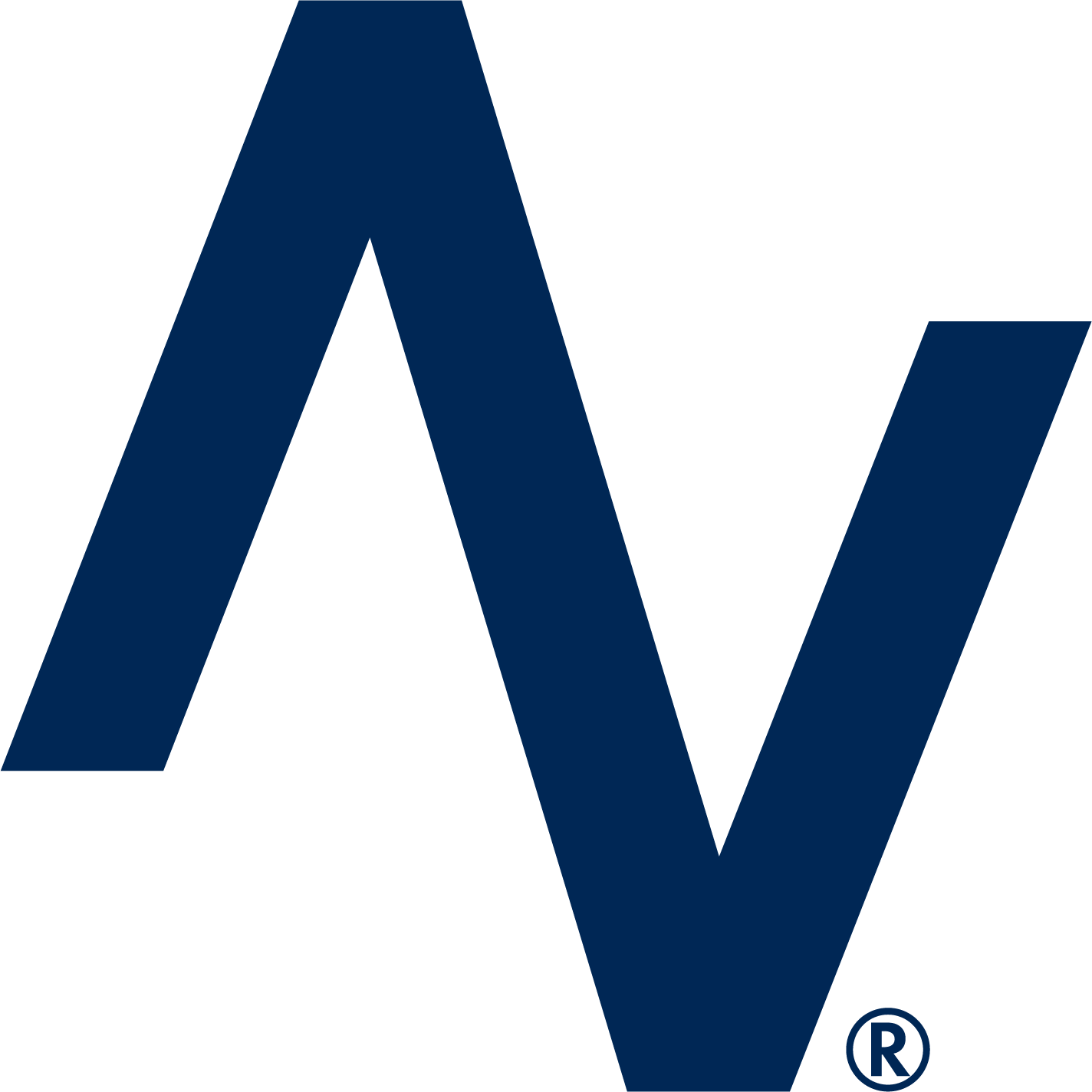 Lorem ipsum dolor sit amet, consectetuer adipiscing elit
Lorem ipsum dolor sit
Lorem ipsum dolor sit amet, consectetuer adipiscing elt
Lorem ipsum dolor sit amet, consectetuer
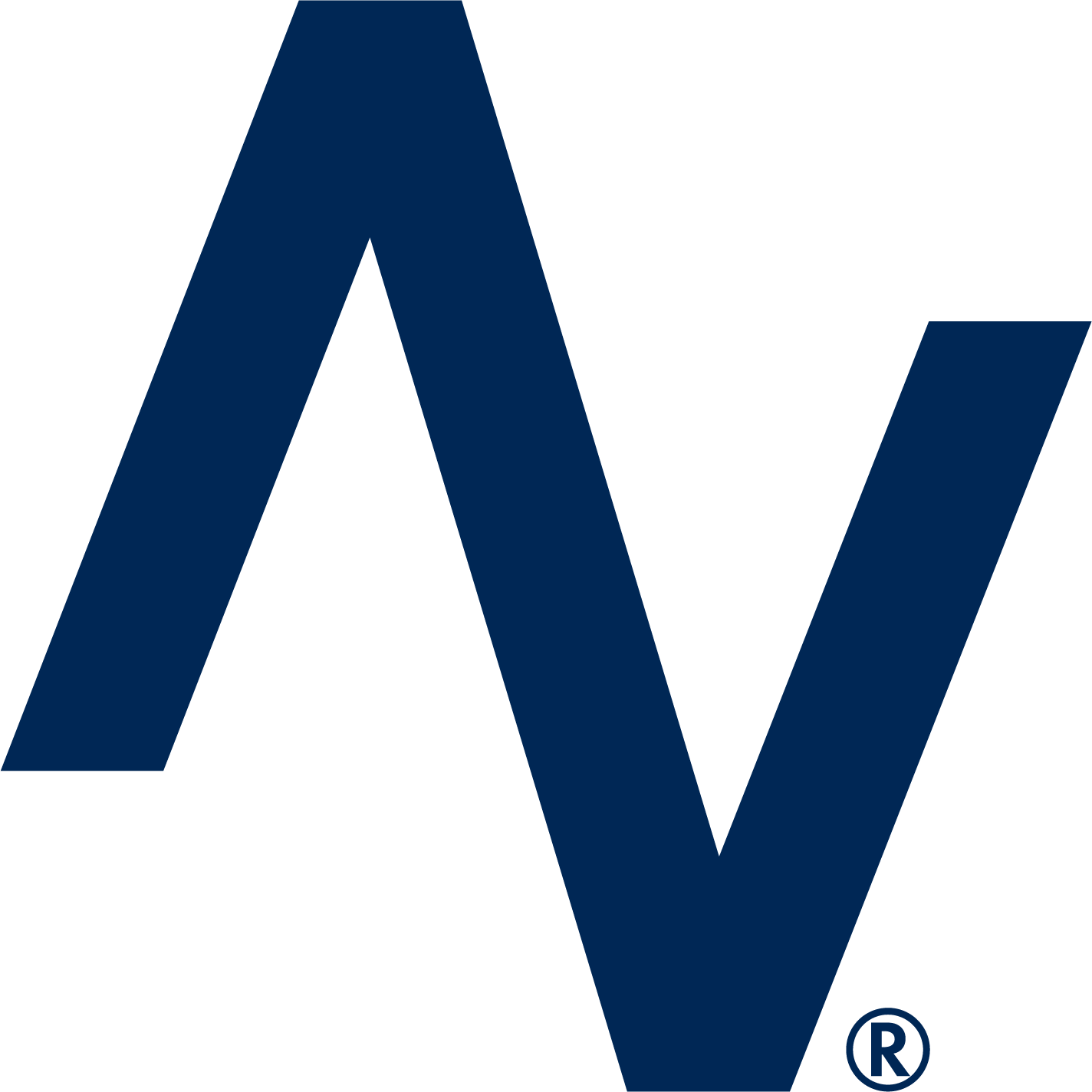 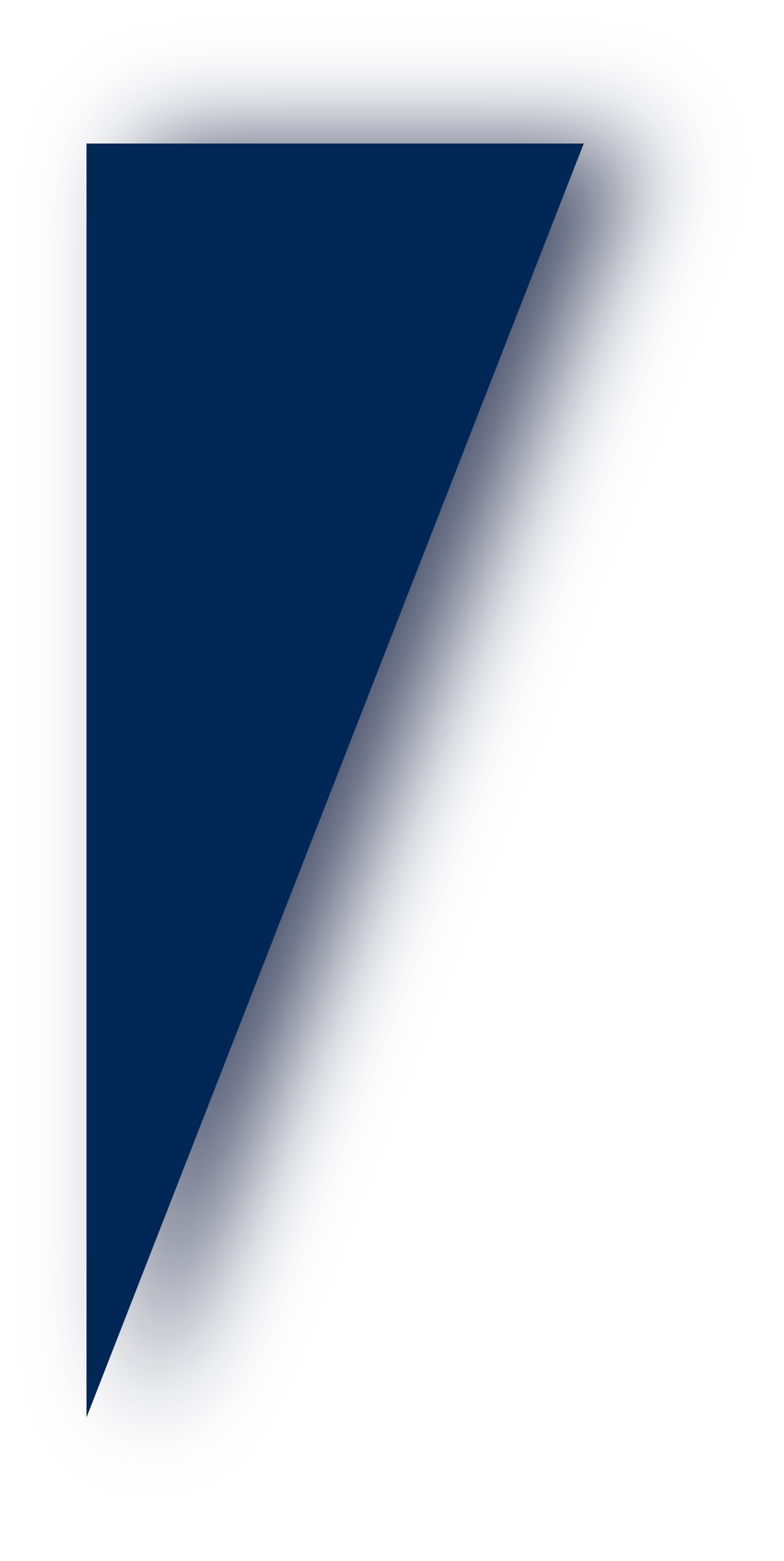 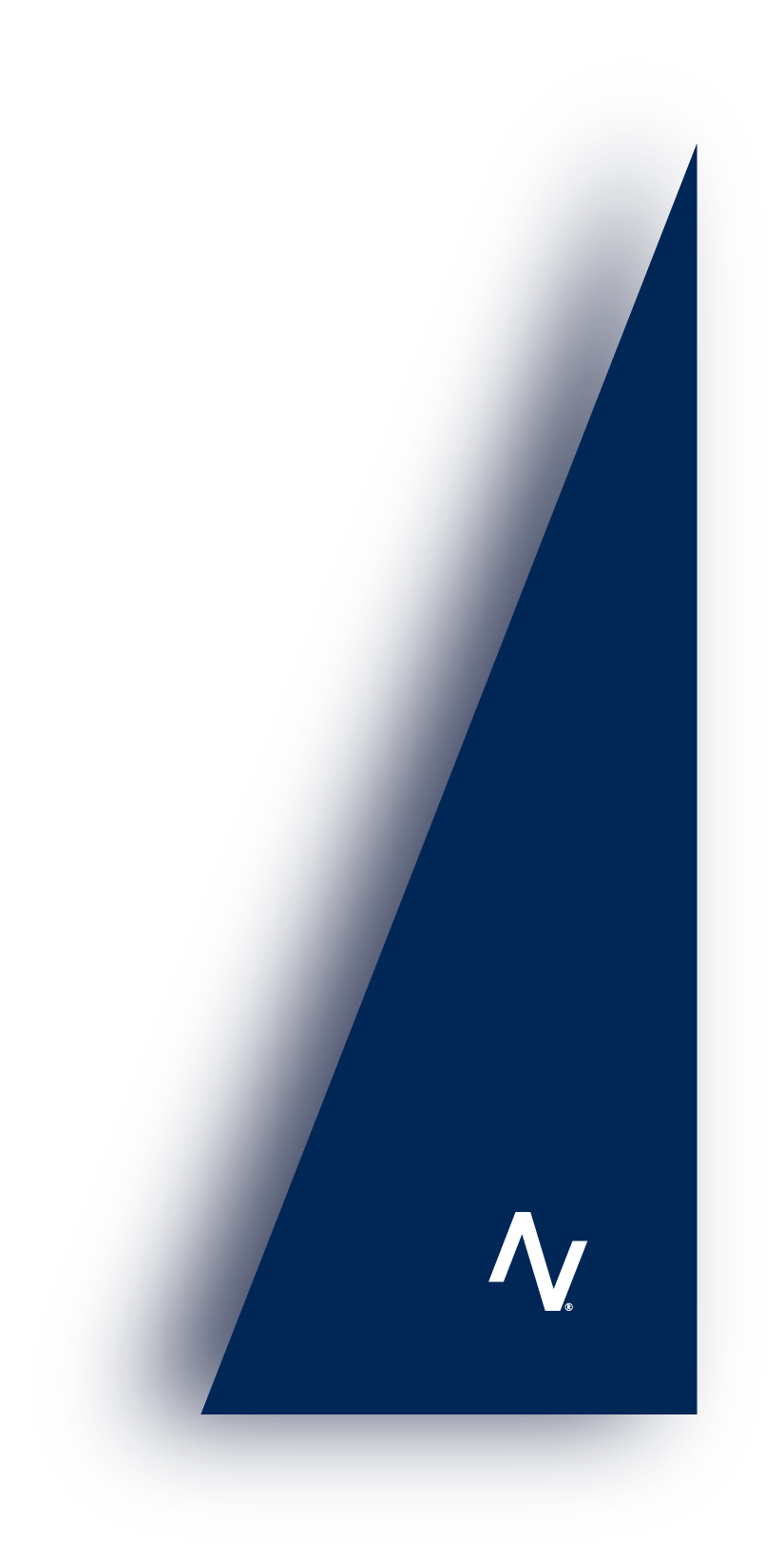 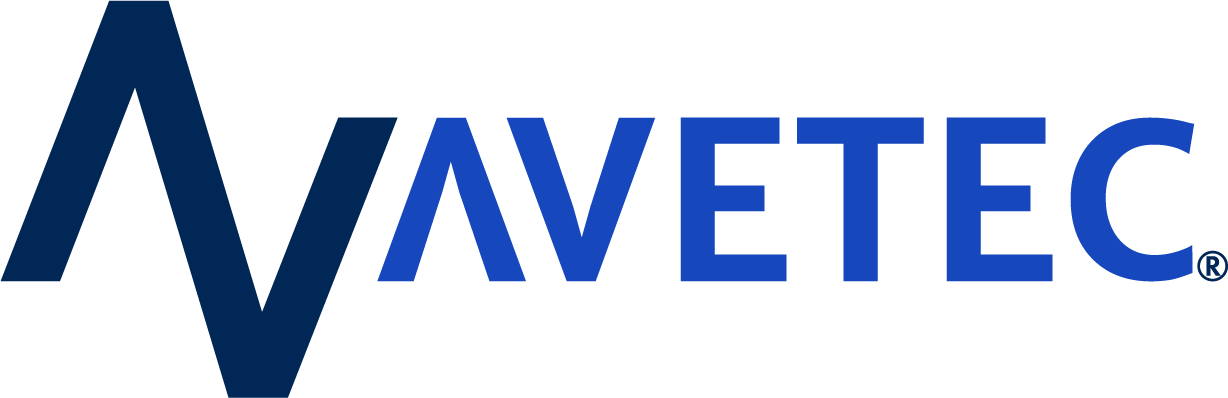 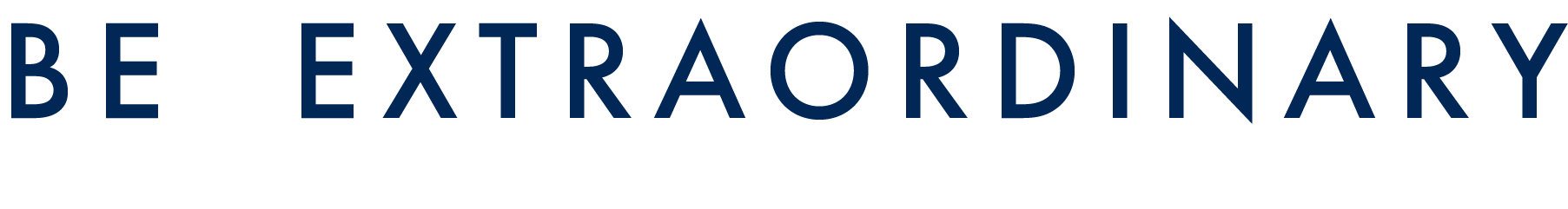 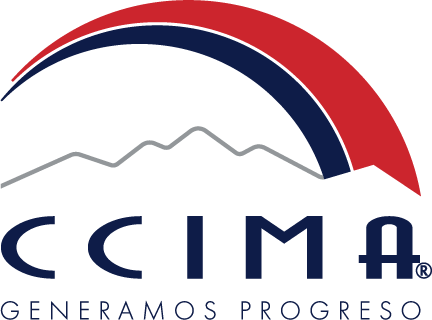 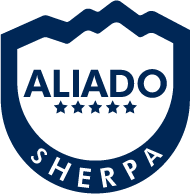